¿Por qué implementar estrategias de RS en las empresas en 2020?
Beatriz Moreno
Primero lo primero…
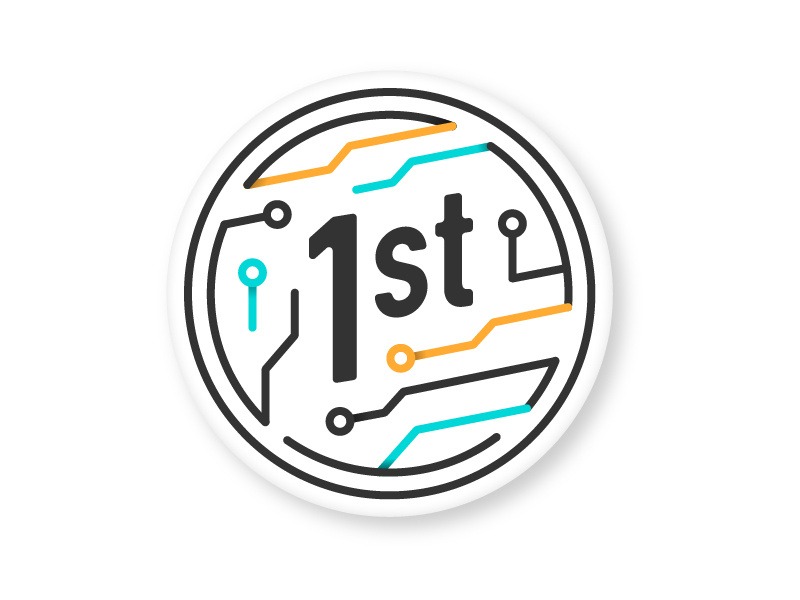 ¿Qué es marketing digital?
Marketing Digital
También conocido como marketing online, es un concepto que engloba todas aquellas acciones y estrategias comerciales que se ejecutan en los canales de Internet: redes sociales, blog y webs, foros, plataformas de video, etc.
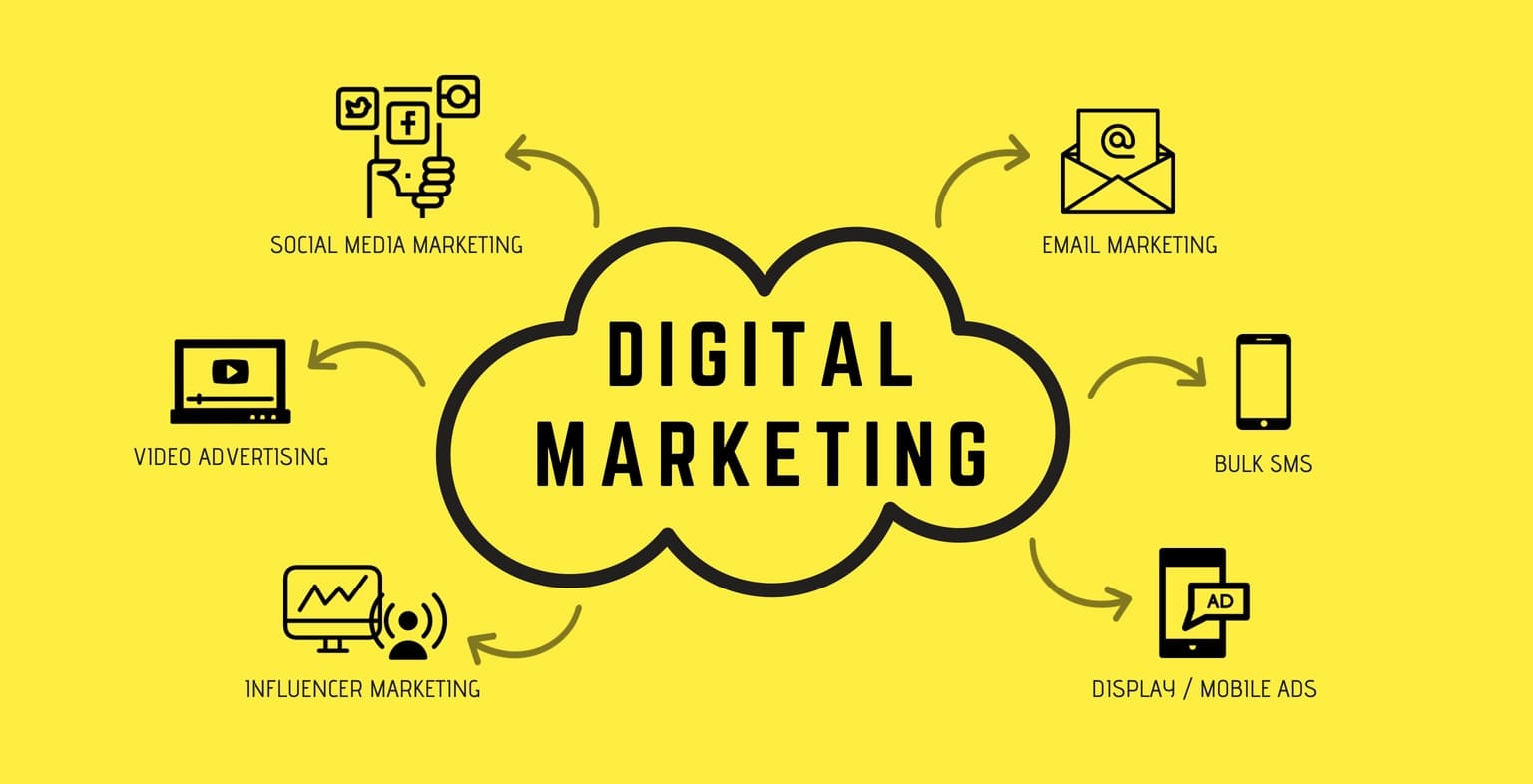 Pero antes, demos un paso atrás
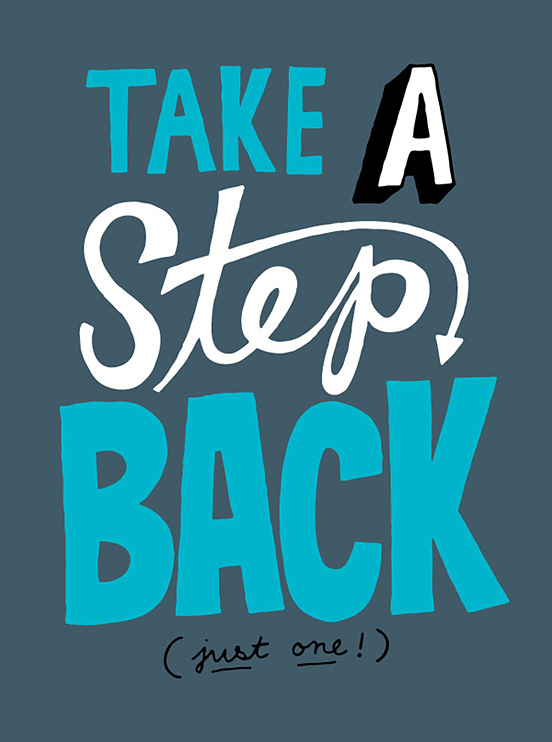 [Speaker Notes: Pero antes, demos un paso atrás. Porque para hablar de marketing digital, antes tenemos que hablar de marketing en general para tener el context correcto]
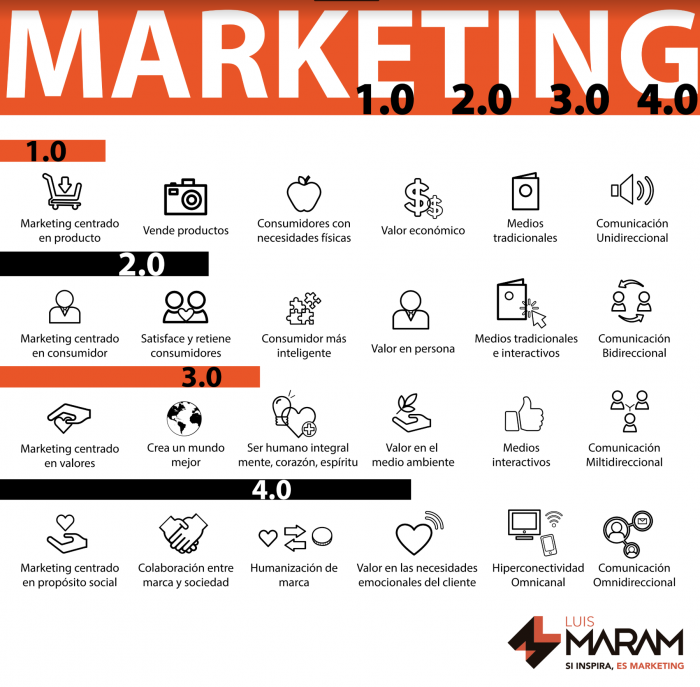 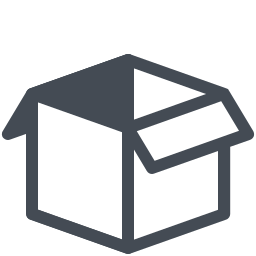 [Speaker Notes: Hay 3,400 millones de usuarios de internet a nivel global (82.7 millones en México)]
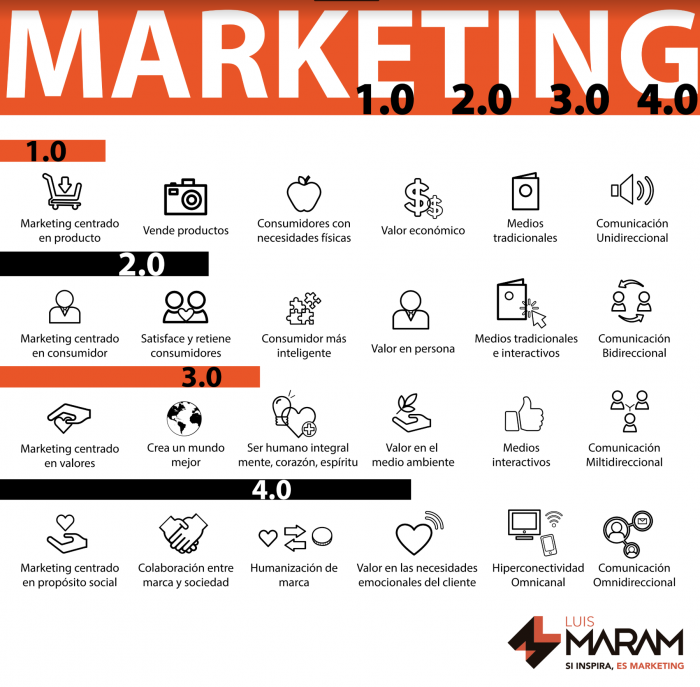 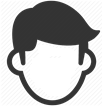 [Speaker Notes: Hay 3,400 millones de usuarios de internet a nivel global (82.7 millones en México)]
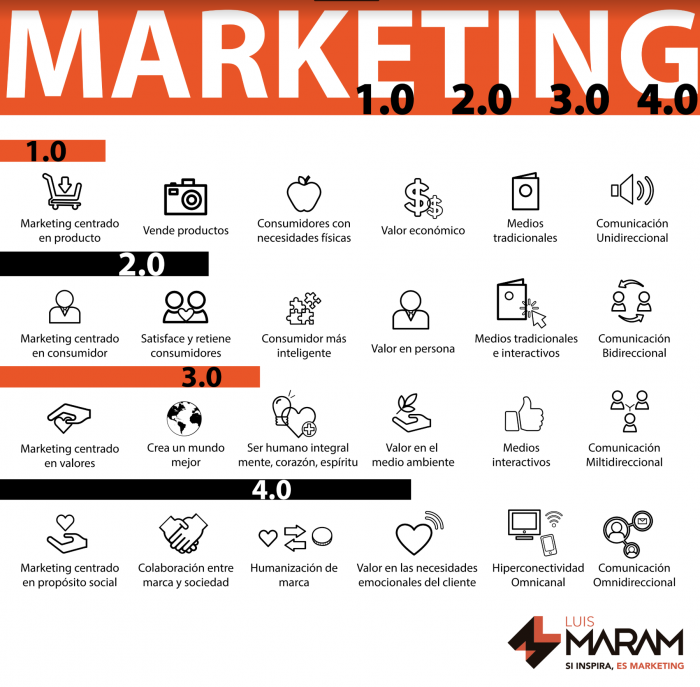 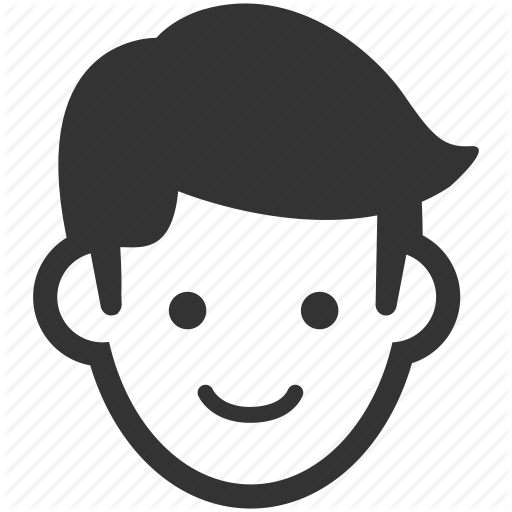 [Speaker Notes: Hay 3,400 millones de usuarios de internet a nivel global (82.7 millones en México)]
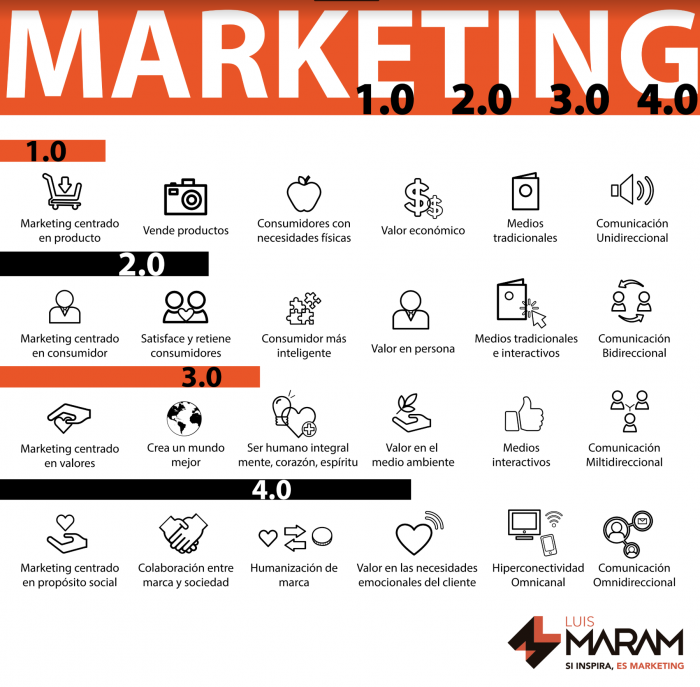 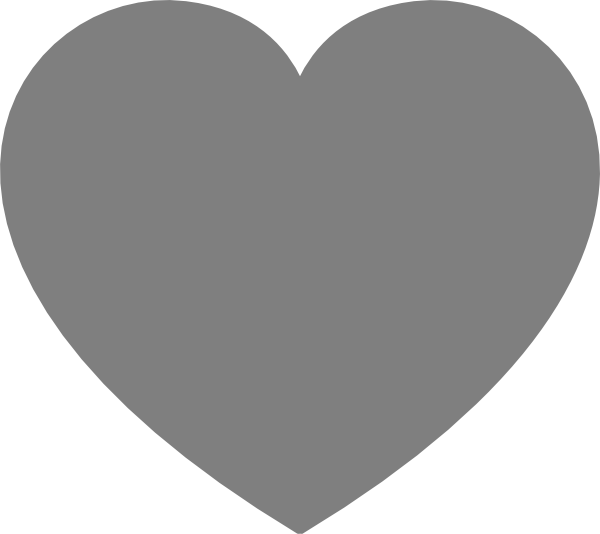 [Speaker Notes: Hay 3,400 millones de usuarios de internet a nivel global (82.7 millones en México)]
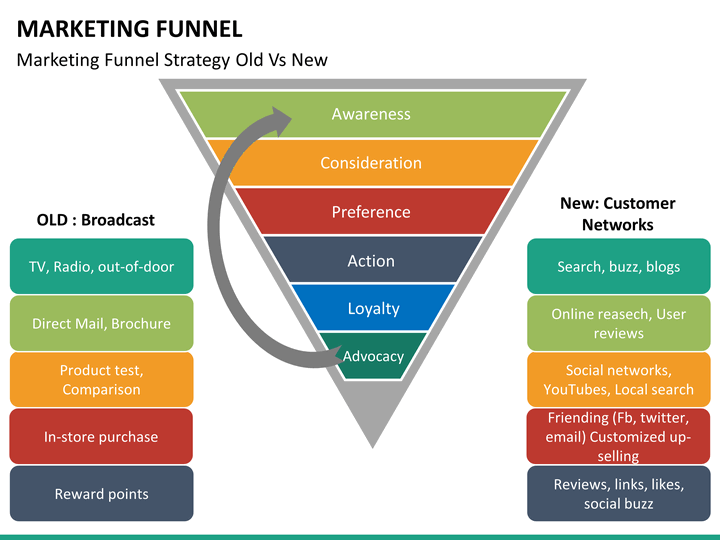 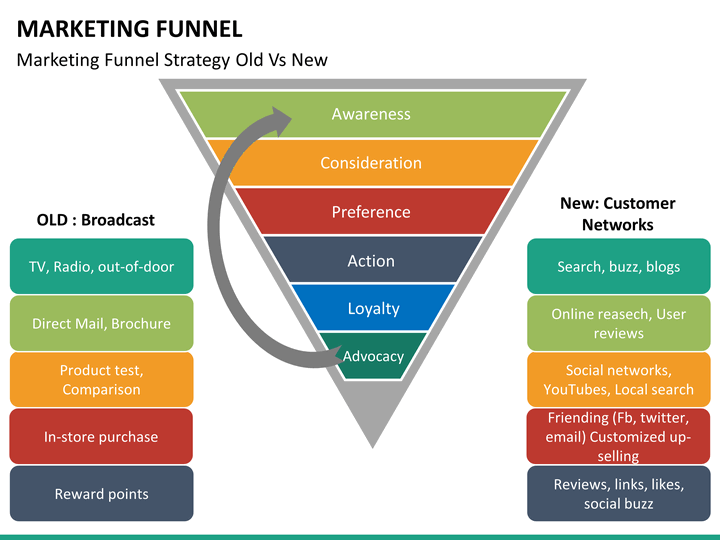 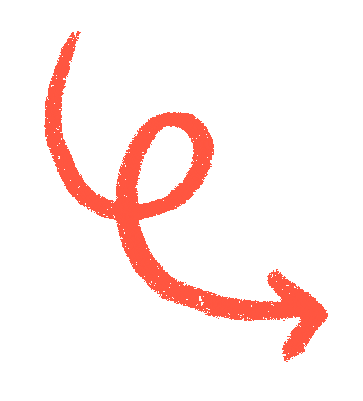 De las 4 P’s a 7 P’s
Las 4 P’s del Marketing
Las 4Ps de Jerome Mc Carthy fueron creadas para tener un mapa estratégico de toma de decisiones. Hoy está  absolutamente superado.
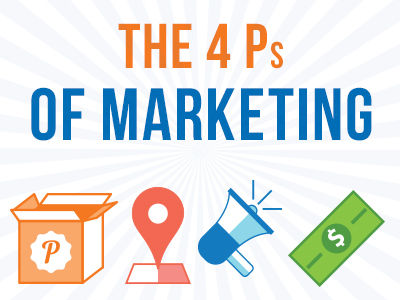 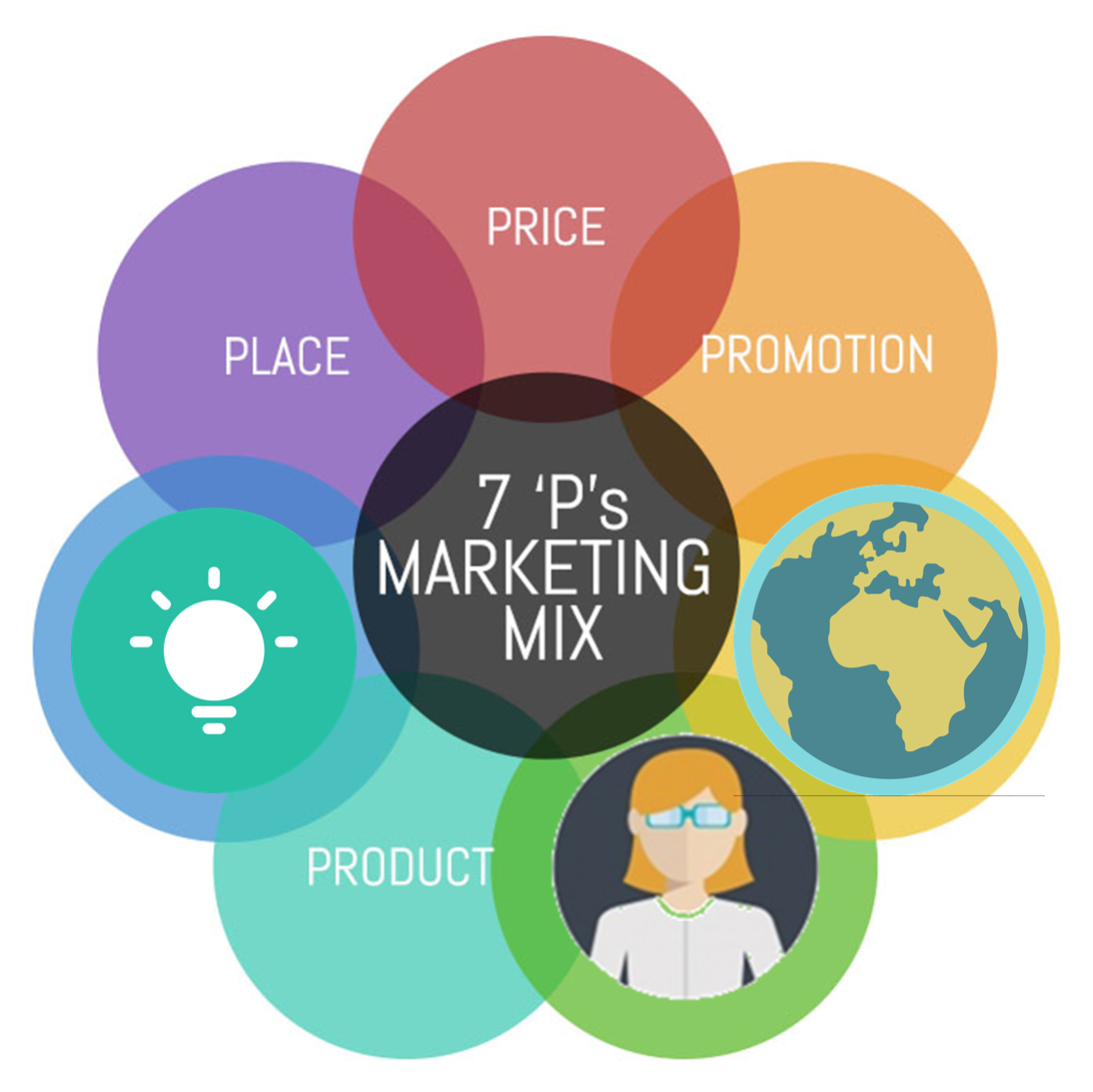 La 5ª P = Planeta
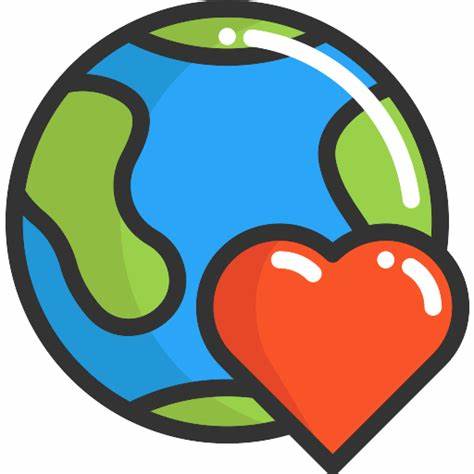 Si tu marca o empresa está haciendo 
por salvarlo: 

¡Dilo!
[Speaker Notes: Corona Ad]
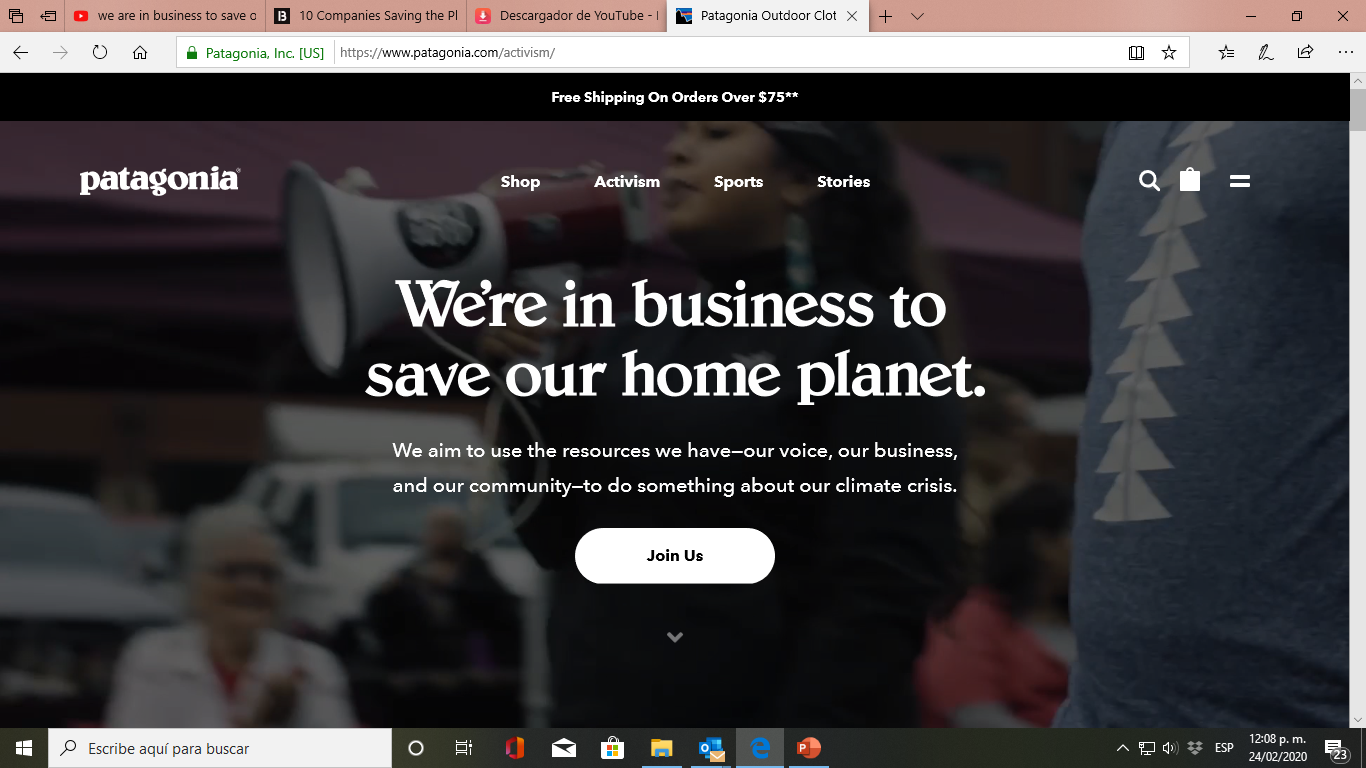 [Speaker Notes: Corona Ad]
¡Bienvenida la 6ª P!
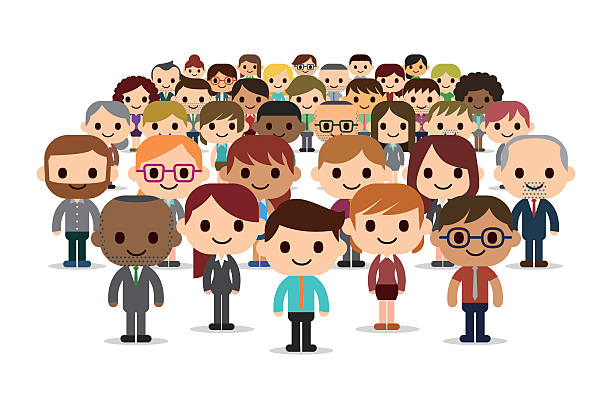 Persona
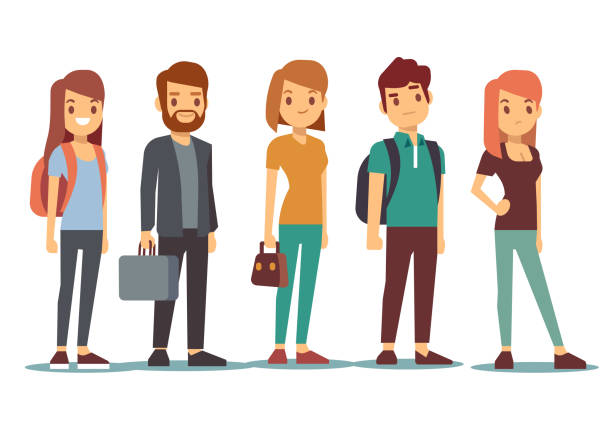 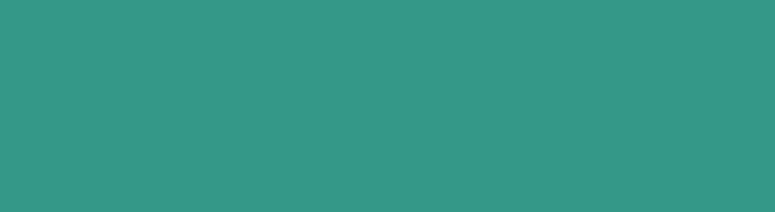 Personalización: 
Debemos olvidarnos del marketing masivo, no todos los clientes son iguales. 

Participación: 
Creando los entornos adecuados se abre la posibilidad de que los propios clientes se involucren en el marketing de las empresas. 

Peer to Peer: 
¡La marca debe humanizarse!
[Speaker Notes: Las personas quieren sentirse únicas y recibir un trato personalizado de las marcas; involucrarse y opinar en la comunicación de las marcas y sentir que hablan e interactúan con una persona y no con una marca.]
“Internet hace posible tener conversaciones entre seres humanos que simplemente eran imposibles en la era
de los medios masivos de comunicación.”
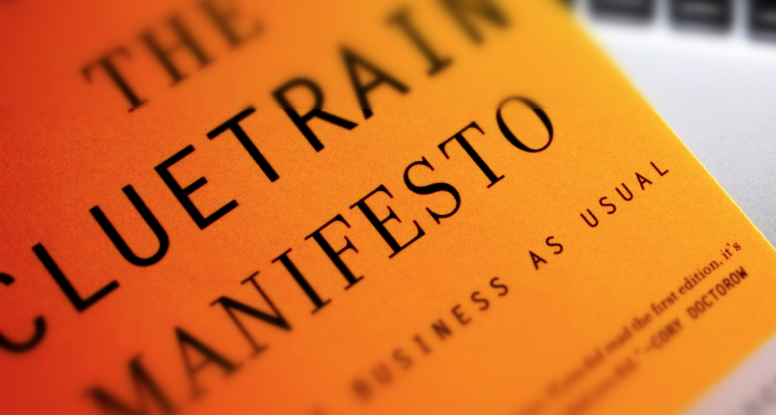 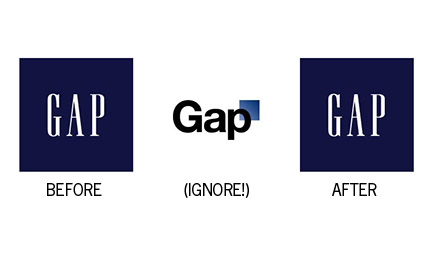 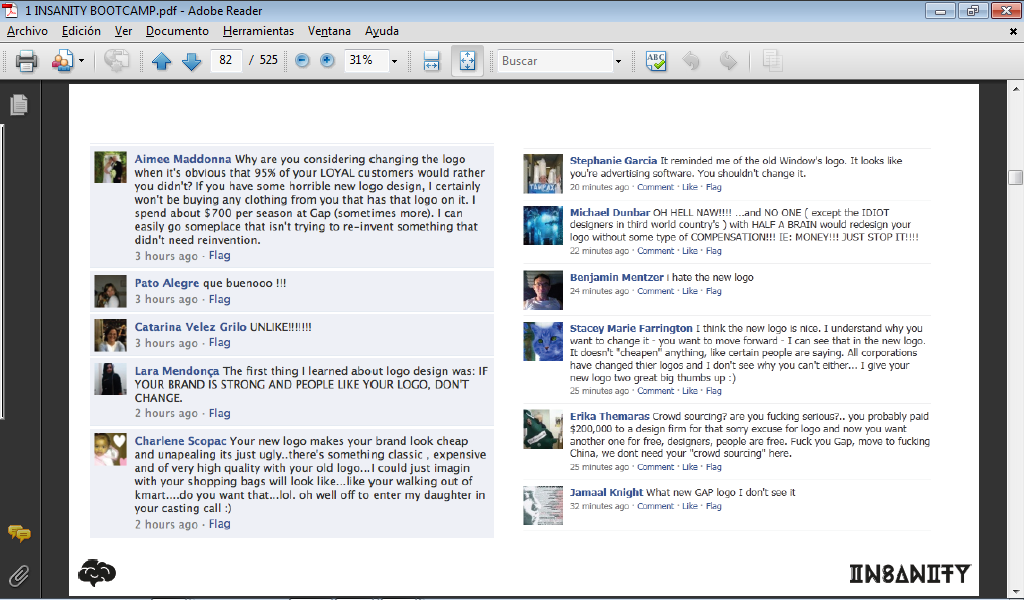 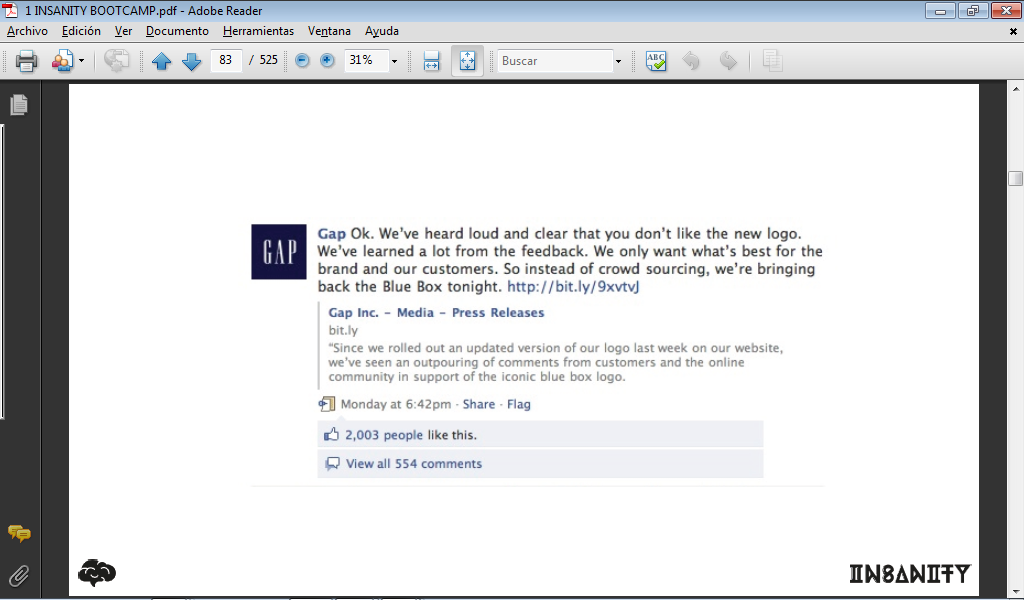 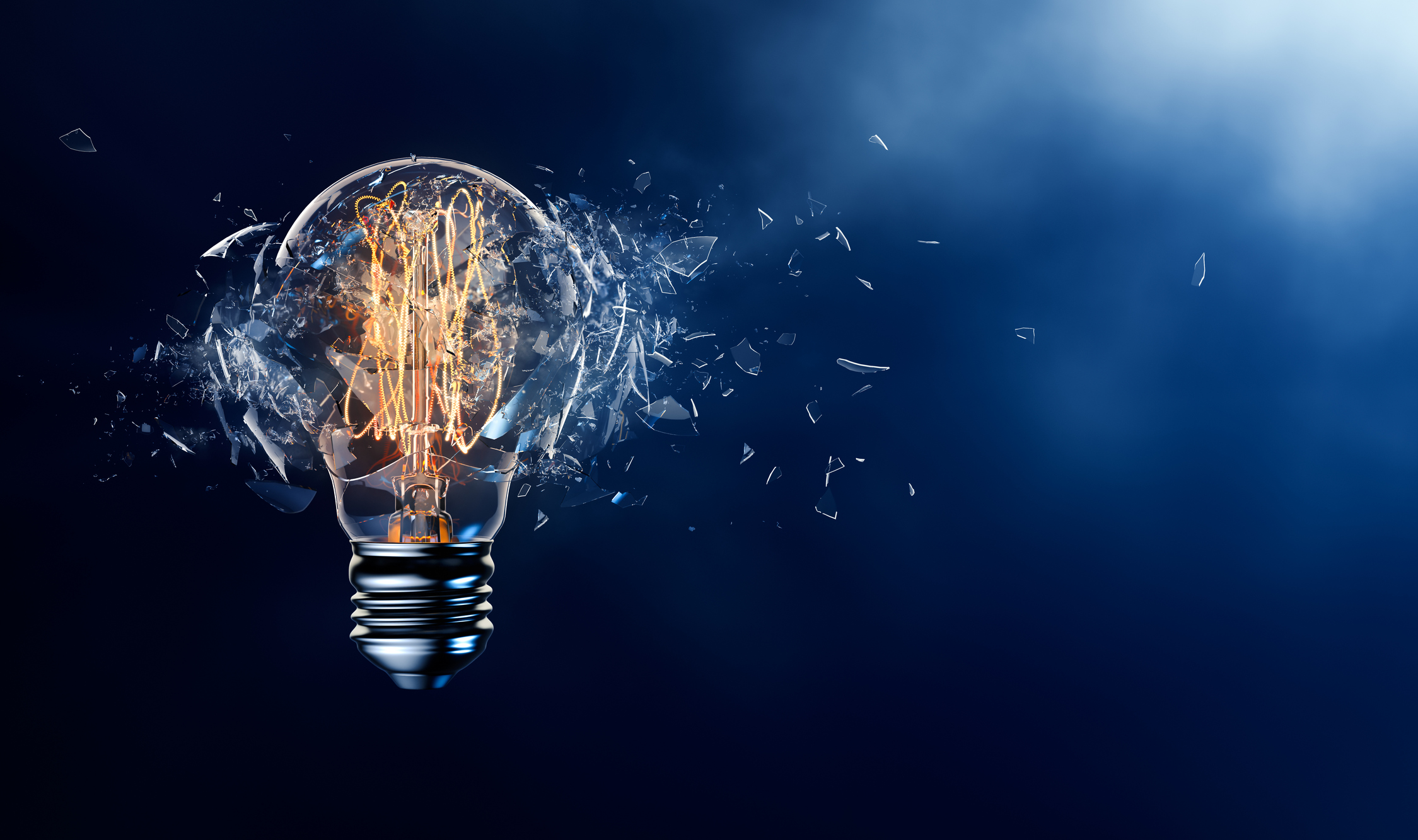 ¡Tenemos que crear un nuevo discurso!
Contar una historia nueva o la misma pero de un modo completamente diferente.
[Speaker Notes: Kenzo Ad]
La 7ª P = 
     Propósito
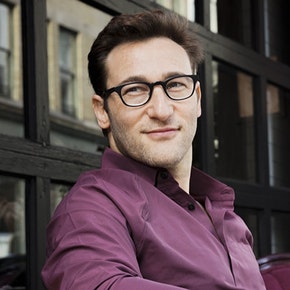 “Consumers don’t buy what you do, they buy why you do it.”
Simon Sineck
[Speaker Notes: Los consumidores no compran lo que tú haces, sino por qué lo haces]
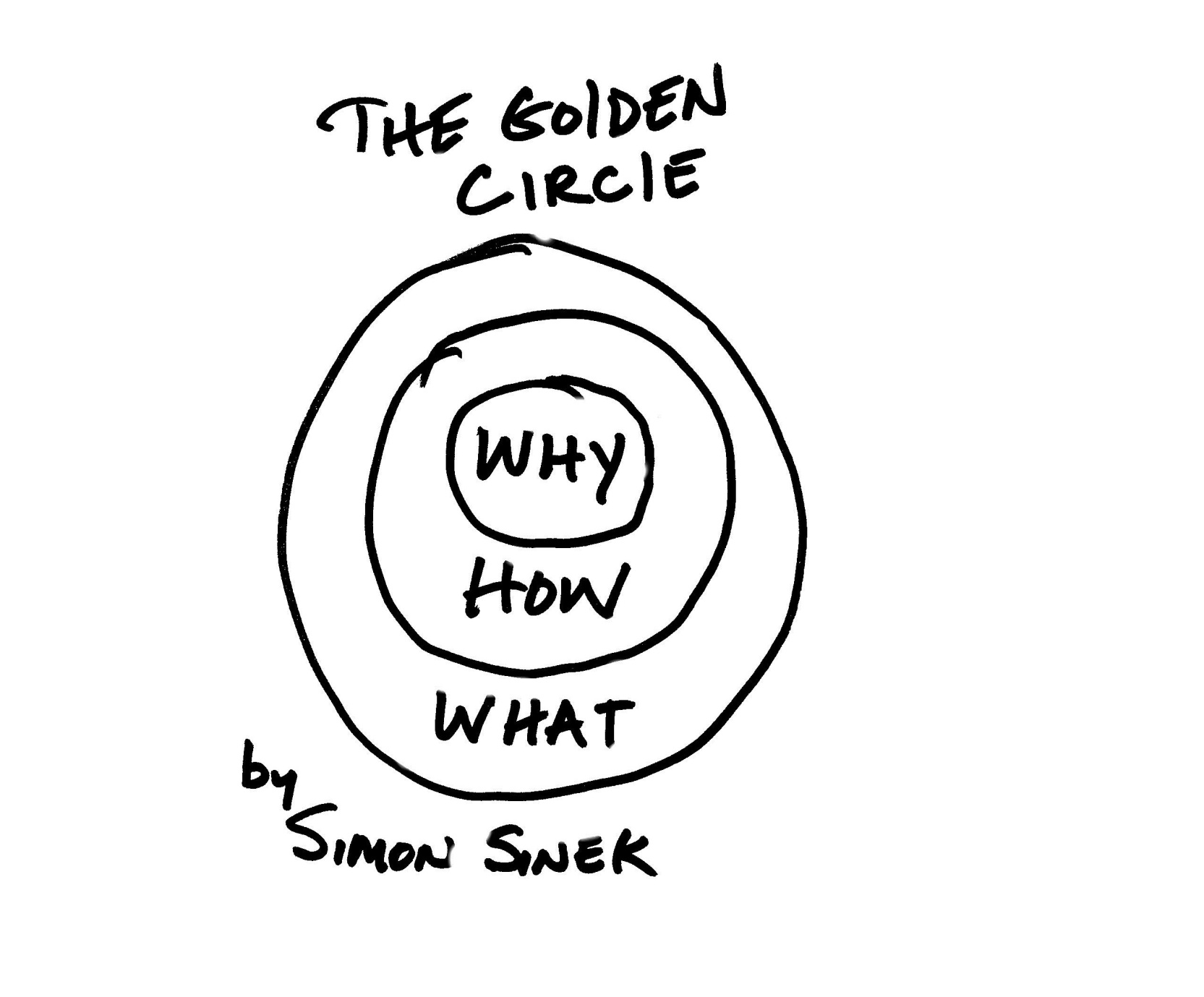 Empieza por el Por qué.
Cuenta tu historia de adentro hacia afuera.
Why: Saber por qué hacemos lo que hacemos
How: Cómo haces lo que haces
What: Qué es lo que hacemos
Ejercicio
Hacer Golden Circle
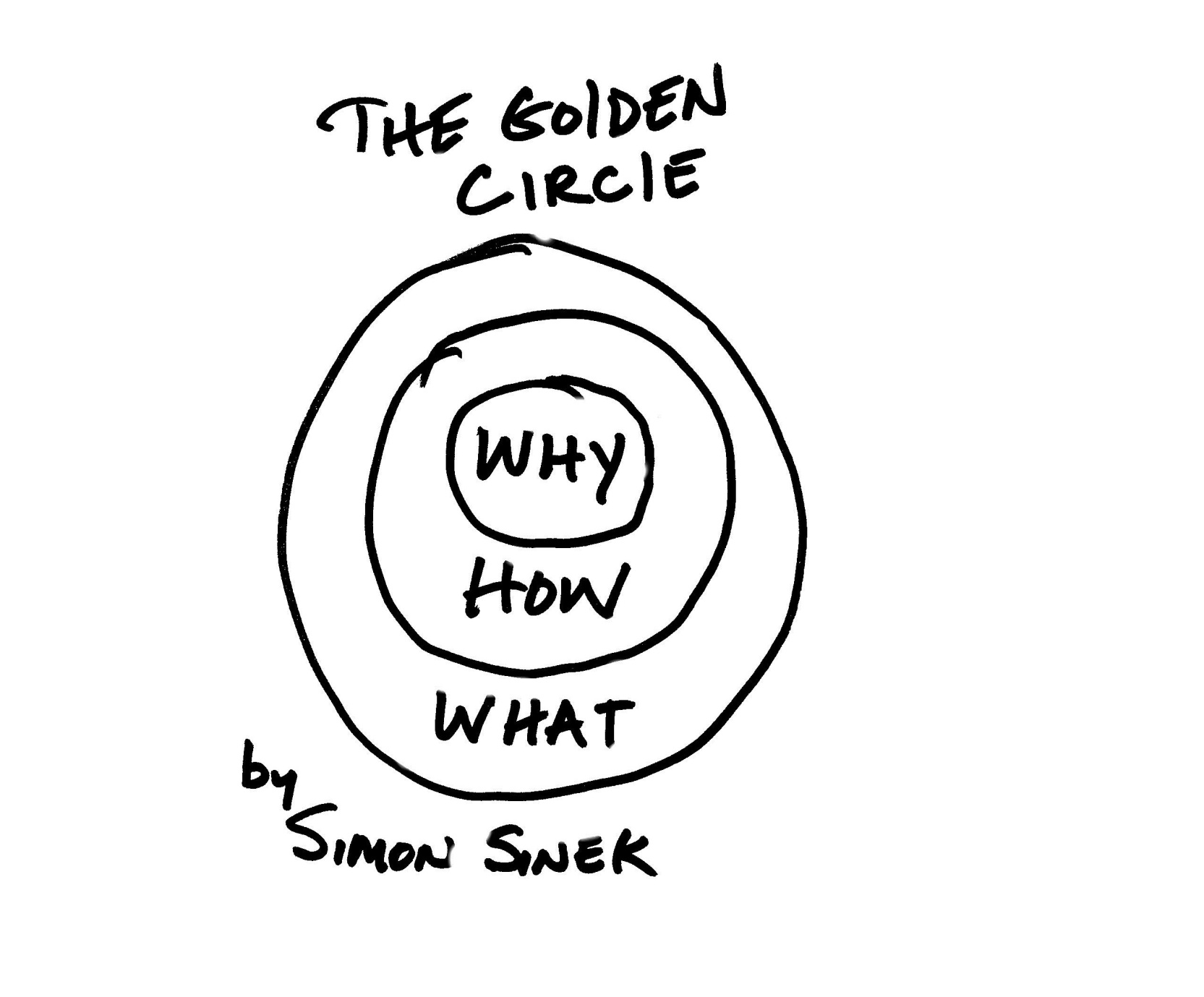 Social Media
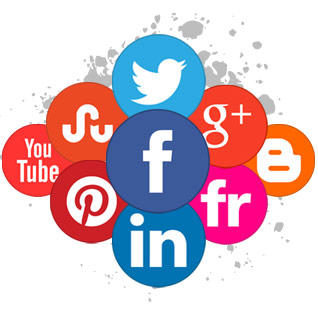 ¿Qué son las Redes Sociales?
Son plataformas digitales que permiten la interacción entre sus usuarios mediante al menos un
perfil personal.
Son herramientas de comunicación
No son plataformas de venta
¿Cómo se dividen?
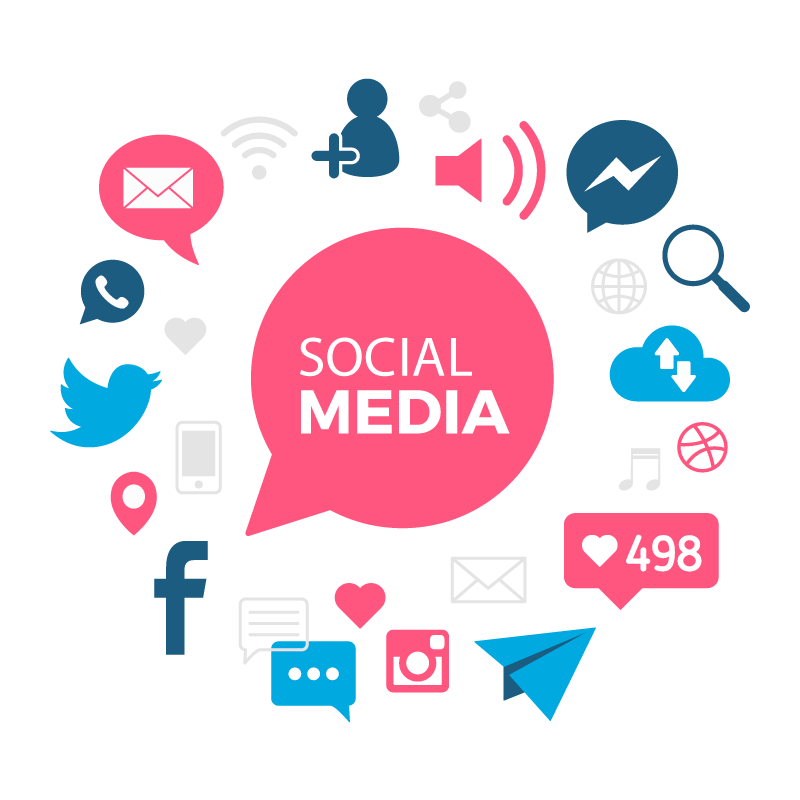 Tipo de interacción
Tipo de contenido
Público a quién se dirigen
Síncronas o Asíncronas
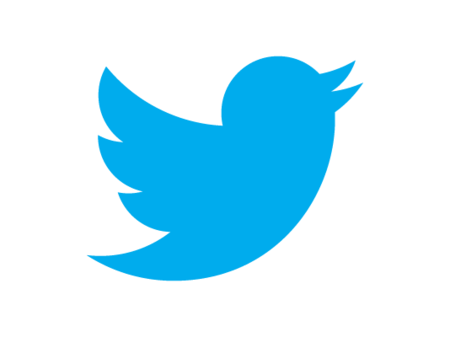 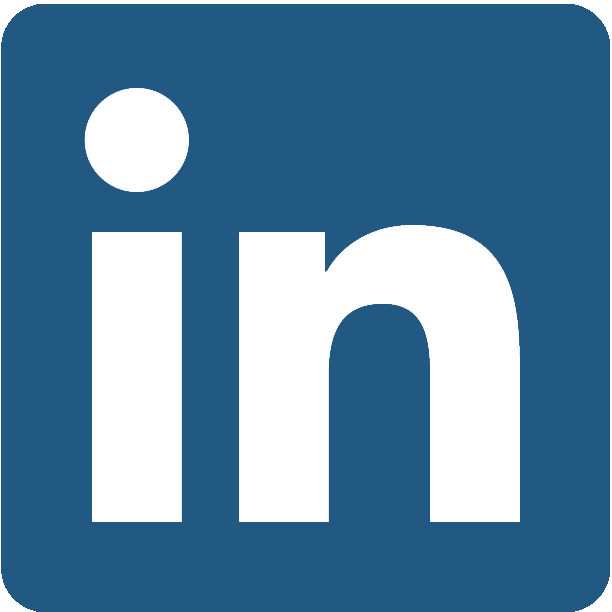 Síncronas			       Asíncronas
Red en la que debe haber una solicitud y aceptarse para que haya interacción.
Redes abiertas de contenido público.
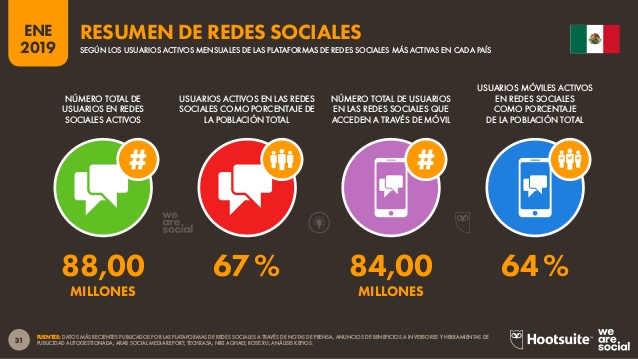 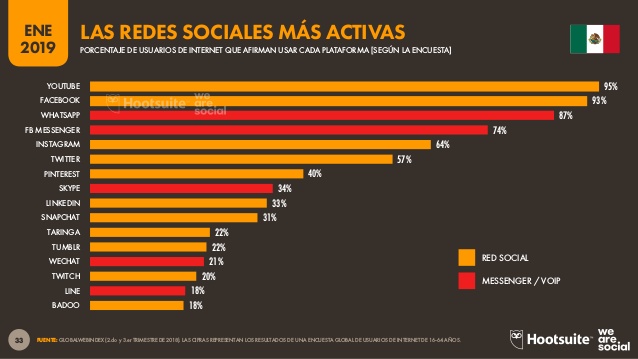 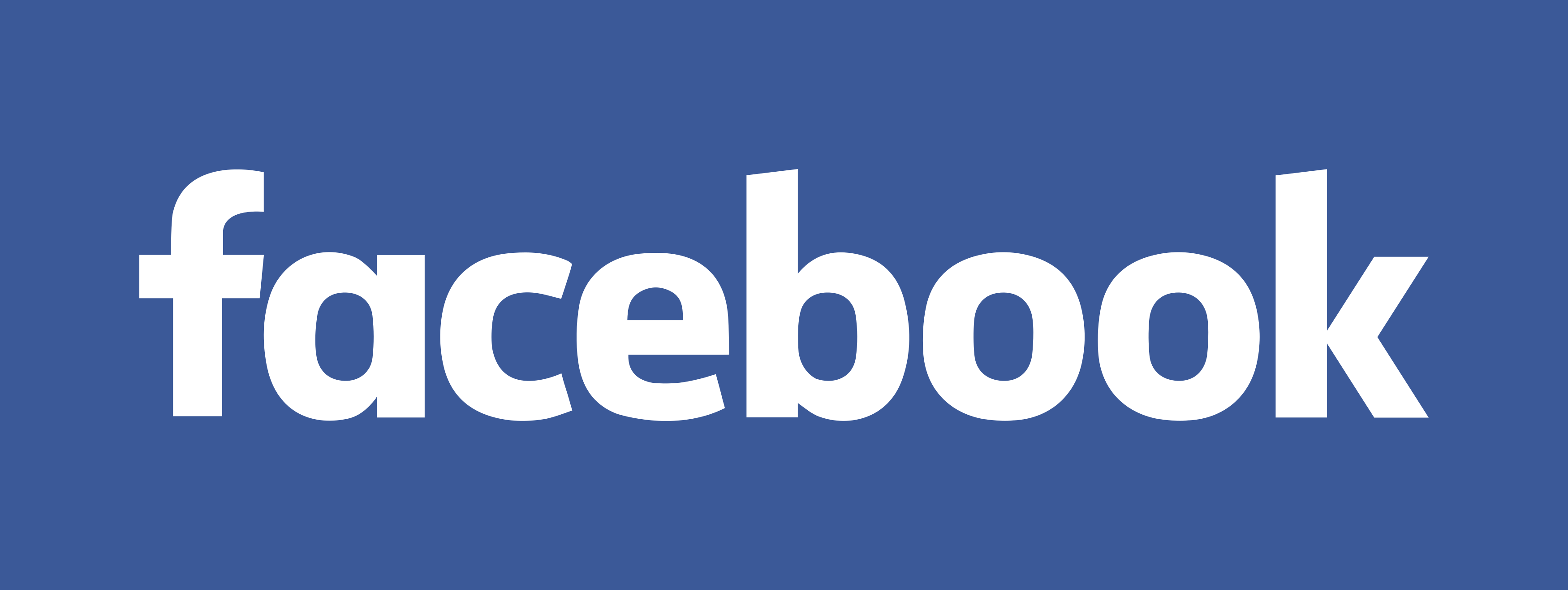 81 millones de usuarios en México
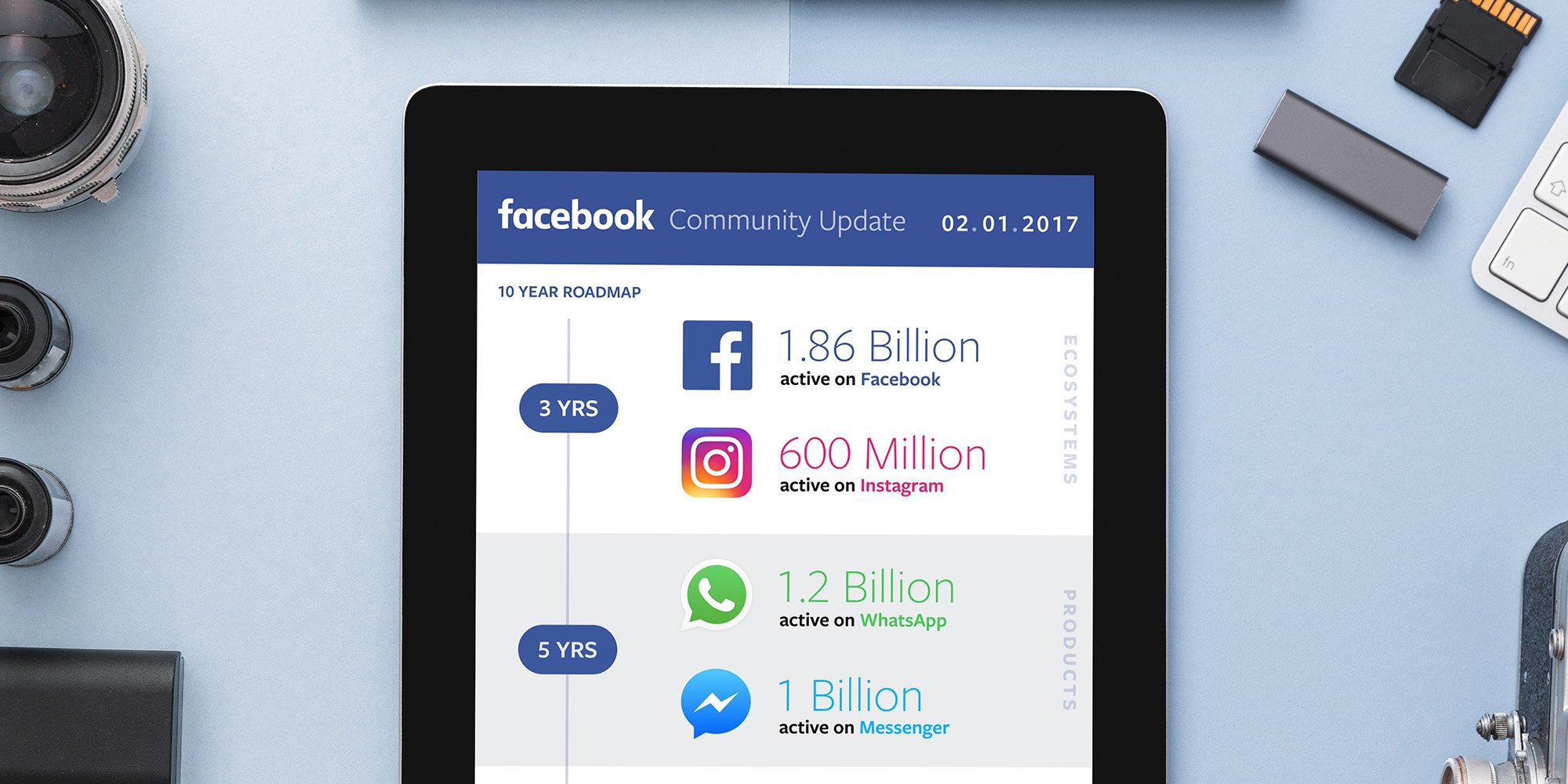 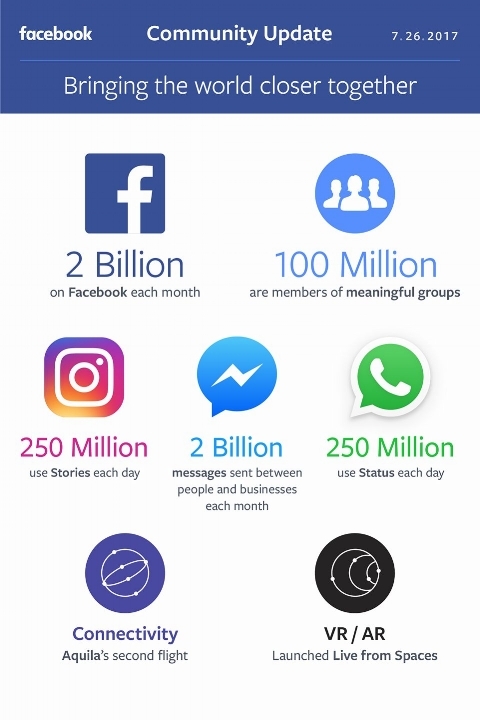 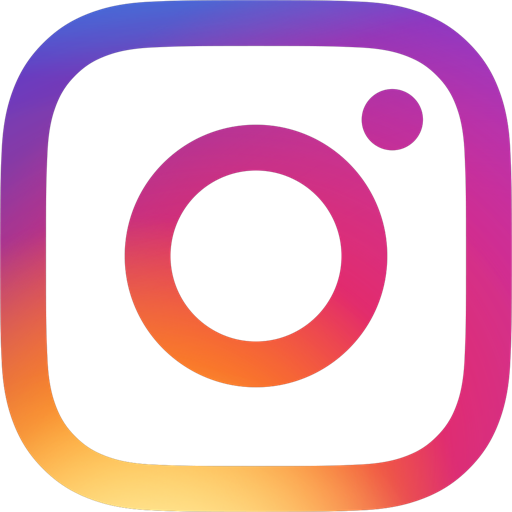 [Speaker Notes: 56 millones en México]
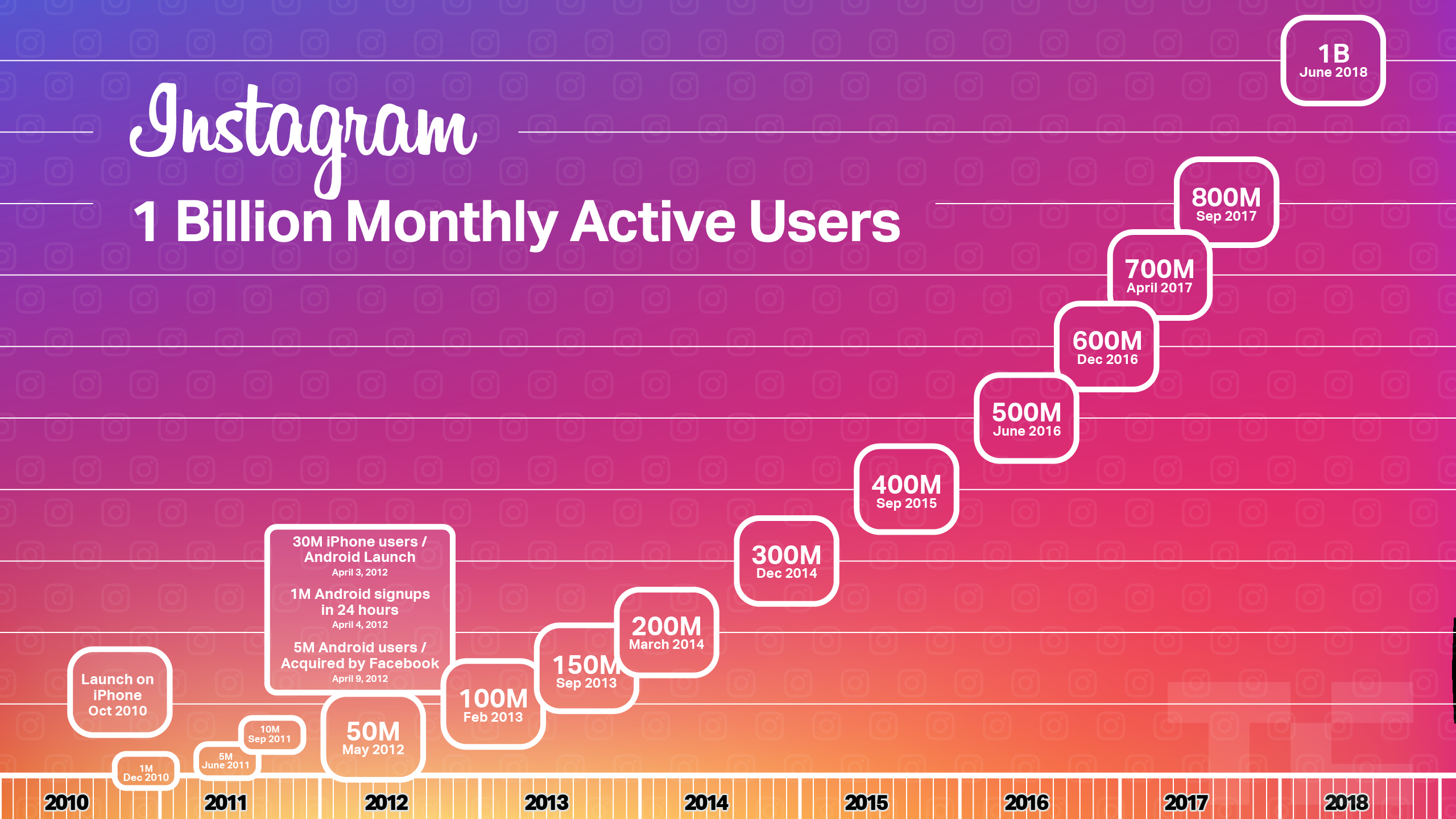 56 millones en México
Una persona enganchada a una marca:
La consume
La promueve
La recomienda
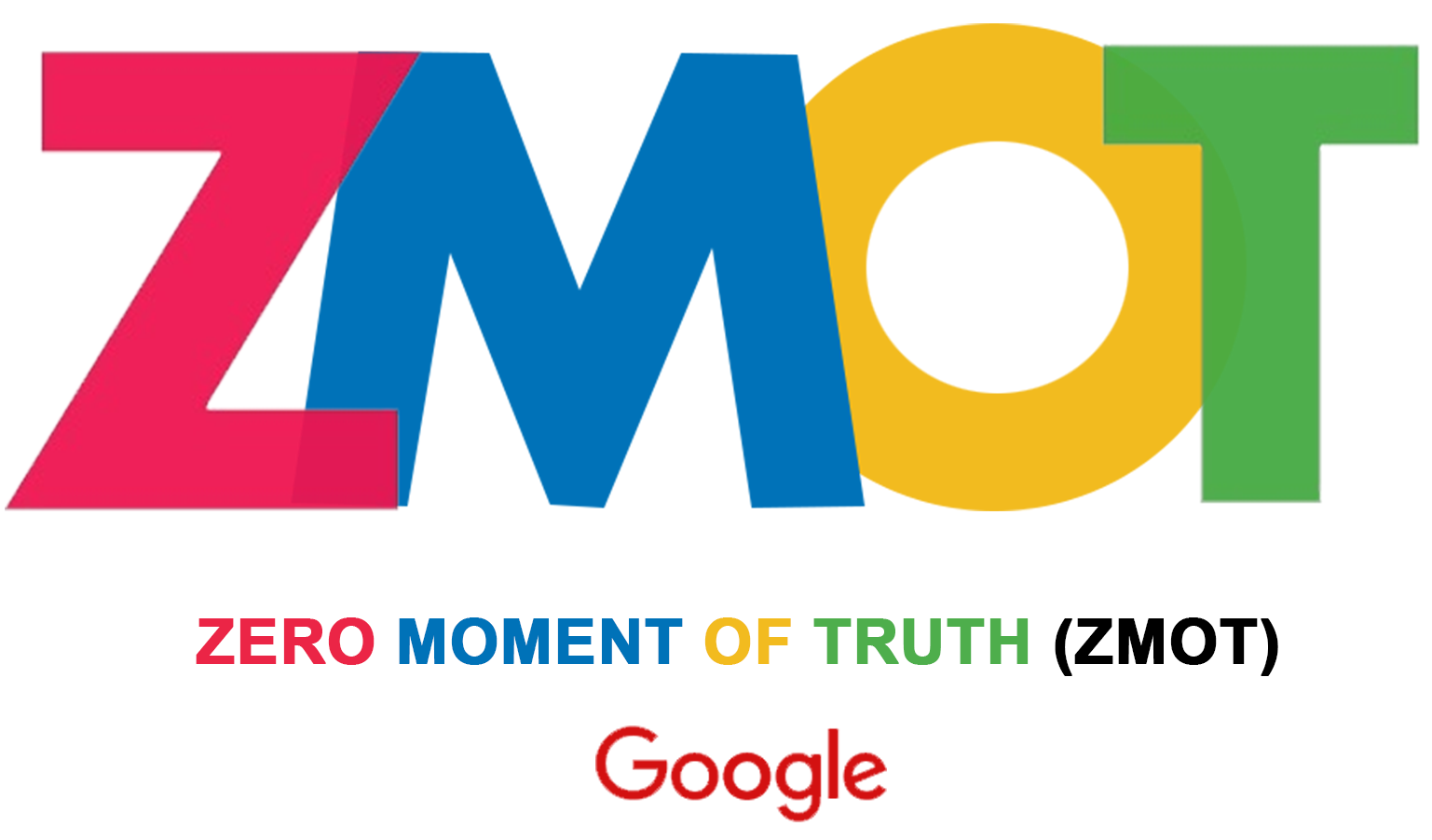 Una persona enganchada a una marca:
La consume
La promueve
La recomienda
La defiende
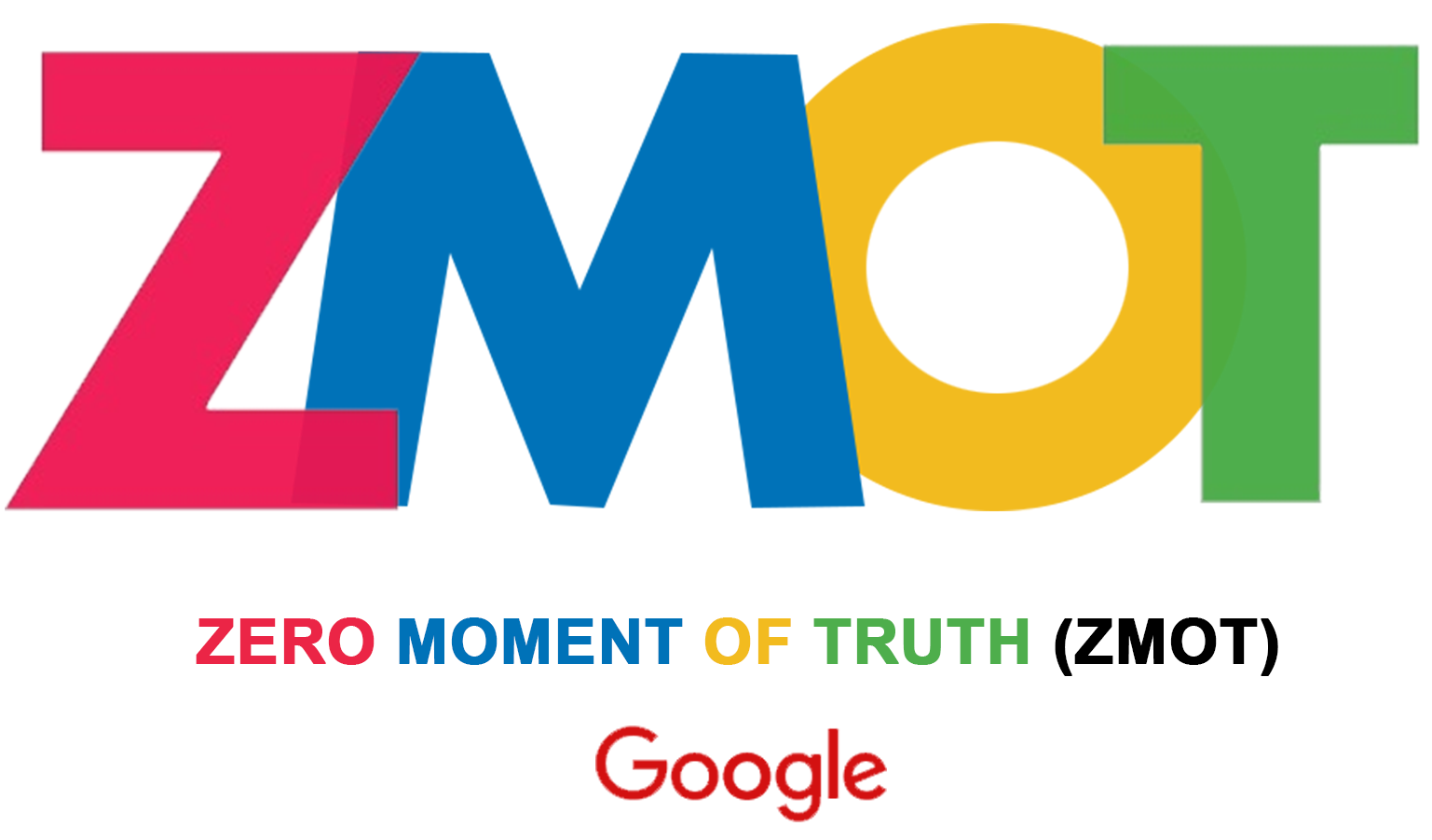 Antes                   Ahora
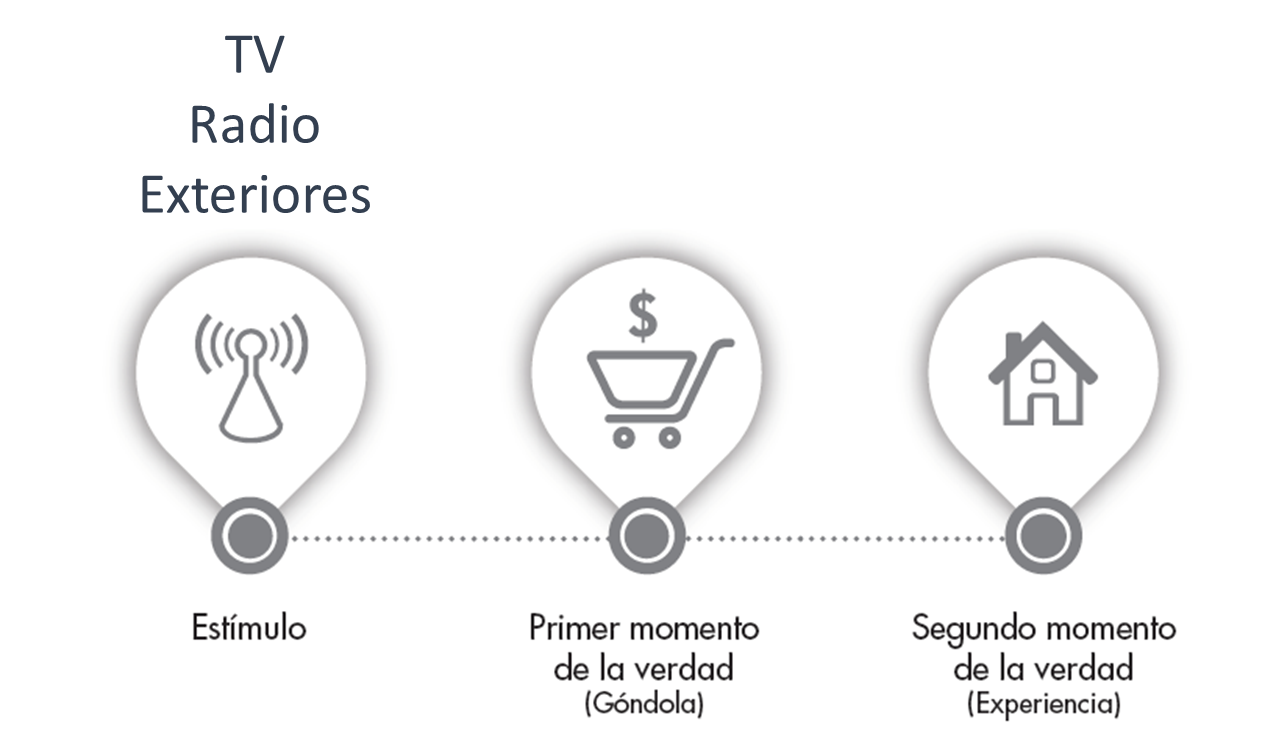 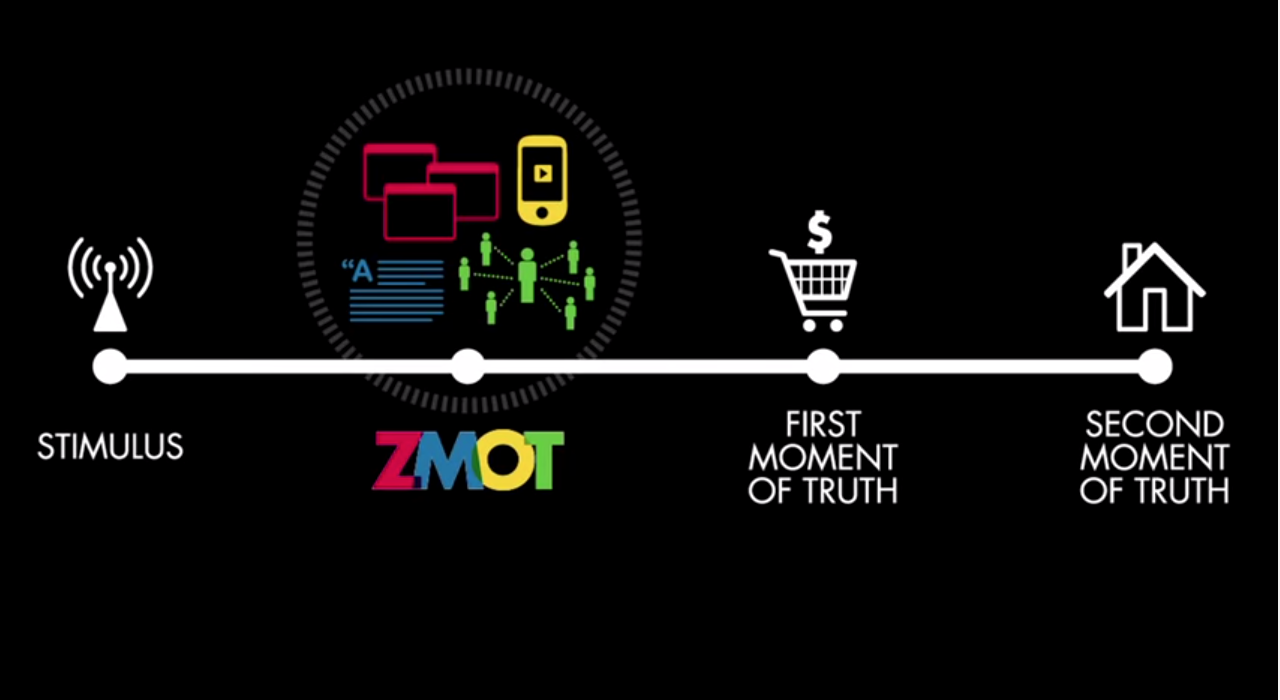 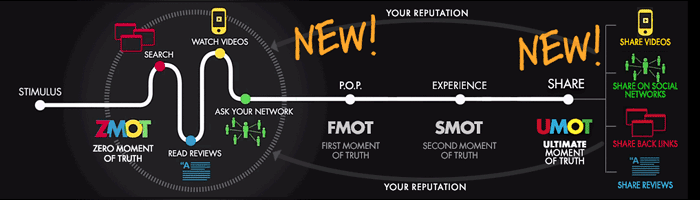 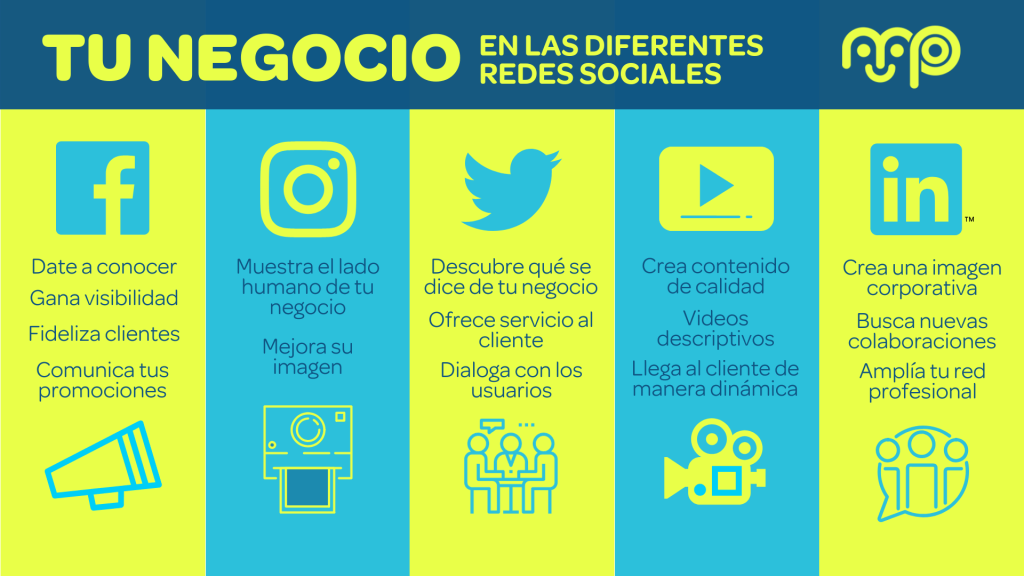 Análisis FODA para Redes Sociales
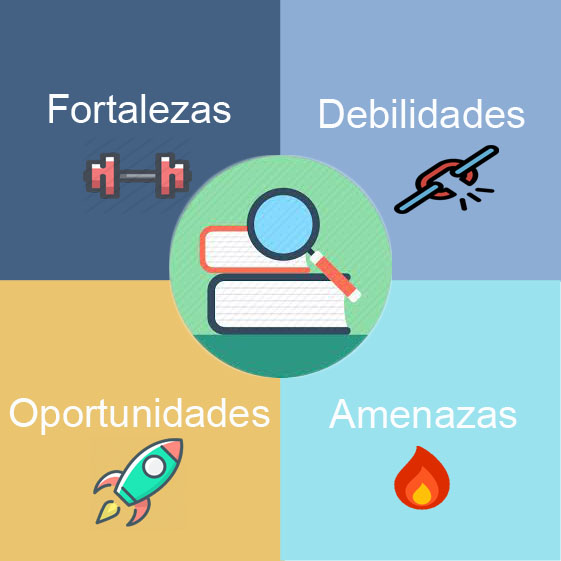 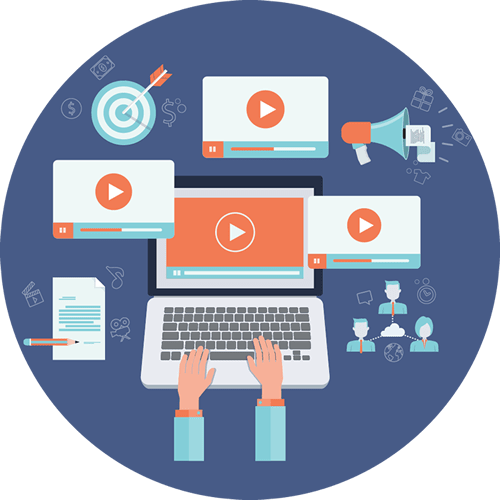 Ejercicio FODA
INTERNOS
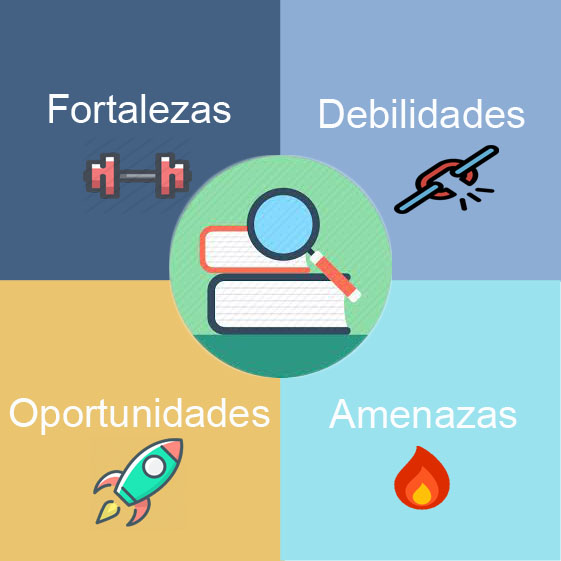 EXTERNOS
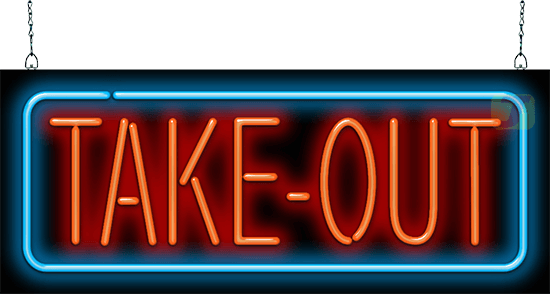 Tips para llevar a casa
Ya no es opción no estar en RS
Las redes sociales no son gratis
Es necesario comprometer tiempo y recursos
Las RS son un apoyo a la estrategia integral de marketing
Elige la plataforma que mejor se adapte a tu negocio
¡Presume todo lo increíble que hace tu empresa!
Comprométete: tus fans quieren oír de ti
Atrévete a conectar con tus clientes de una manera 
       nueva y diferente
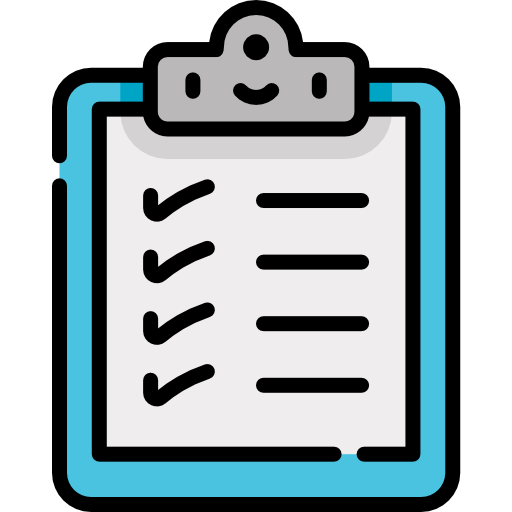